Le droit européen de l'intelligence artificielle
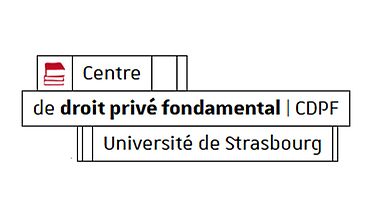 Emmanuel Netter

Professeur de droit privé
Université de strasbourg
Droit européen de l'IA – INSP – 13 septembre 2024
Des machines à décider
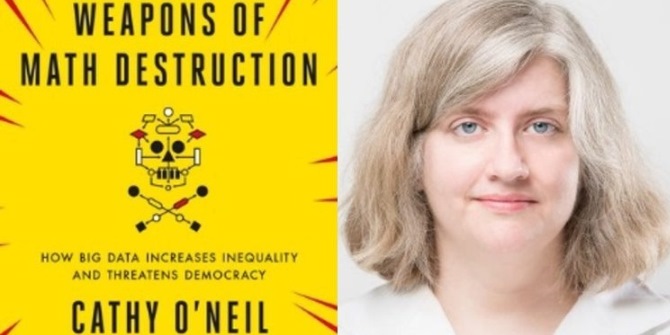 Cette photo est fournie sous licence CC BY-SA-NC.
Droit européen de l'IA – INSP – 13 septembre 2024
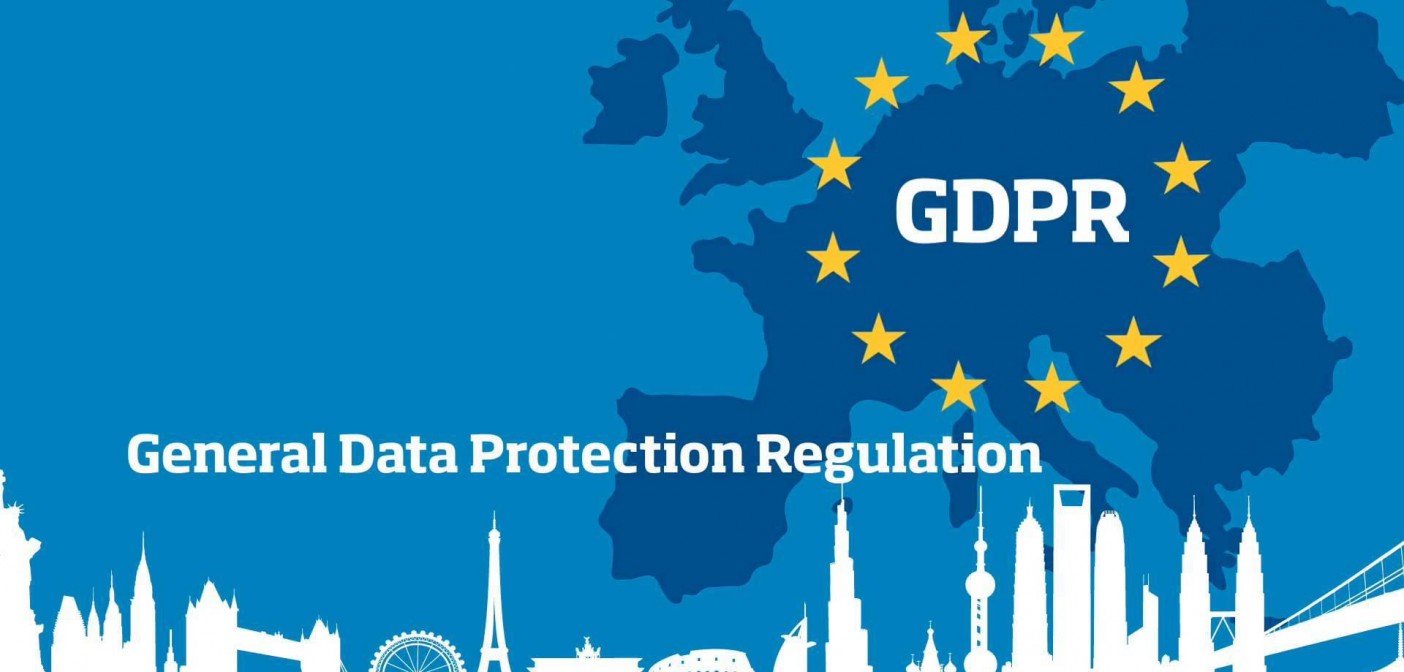 Première partie – le RGPD
ThePhoto par PhotoAuthor est fournie sous licence CCYYSA.
Droit européen de l'IA – INSP – 13 septembre 2024
ThePhoto par PhotoAuthor est fournie sous licence CCYYSA.
A - Au stade de la collecte
Le principe de minimisation
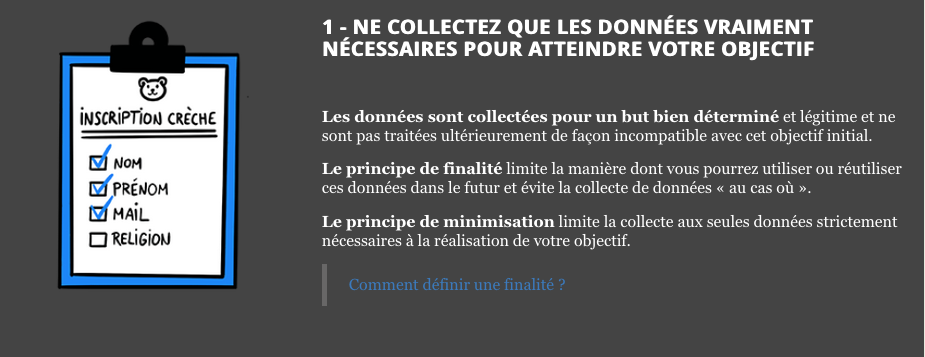 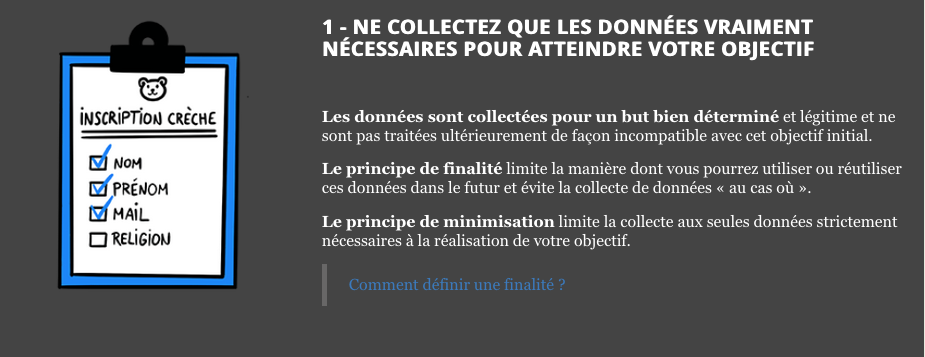 Droit européen de l'IA – INSP – 13 septembre 2024
A – Au stade de la collecte
La recherche d'une base légale adéquate
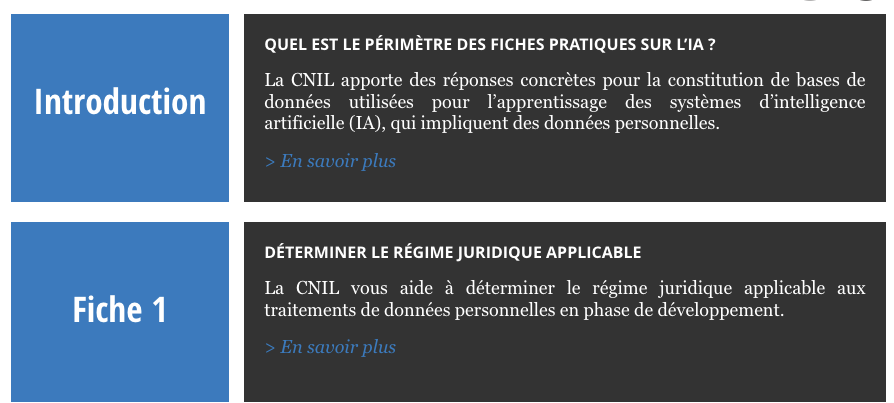 L'apport des fiches IA de la CNIL
Droit européen de l'IA – INSP – 13 septembre 2024
B – Au stade de l'exploitation
Droit européen de l'IA – INSP – 13 septembre 2024
B – Au stade de l'exploitation : l’article 22
Droit européen de l'IA – INSP – 13 septembre 2024
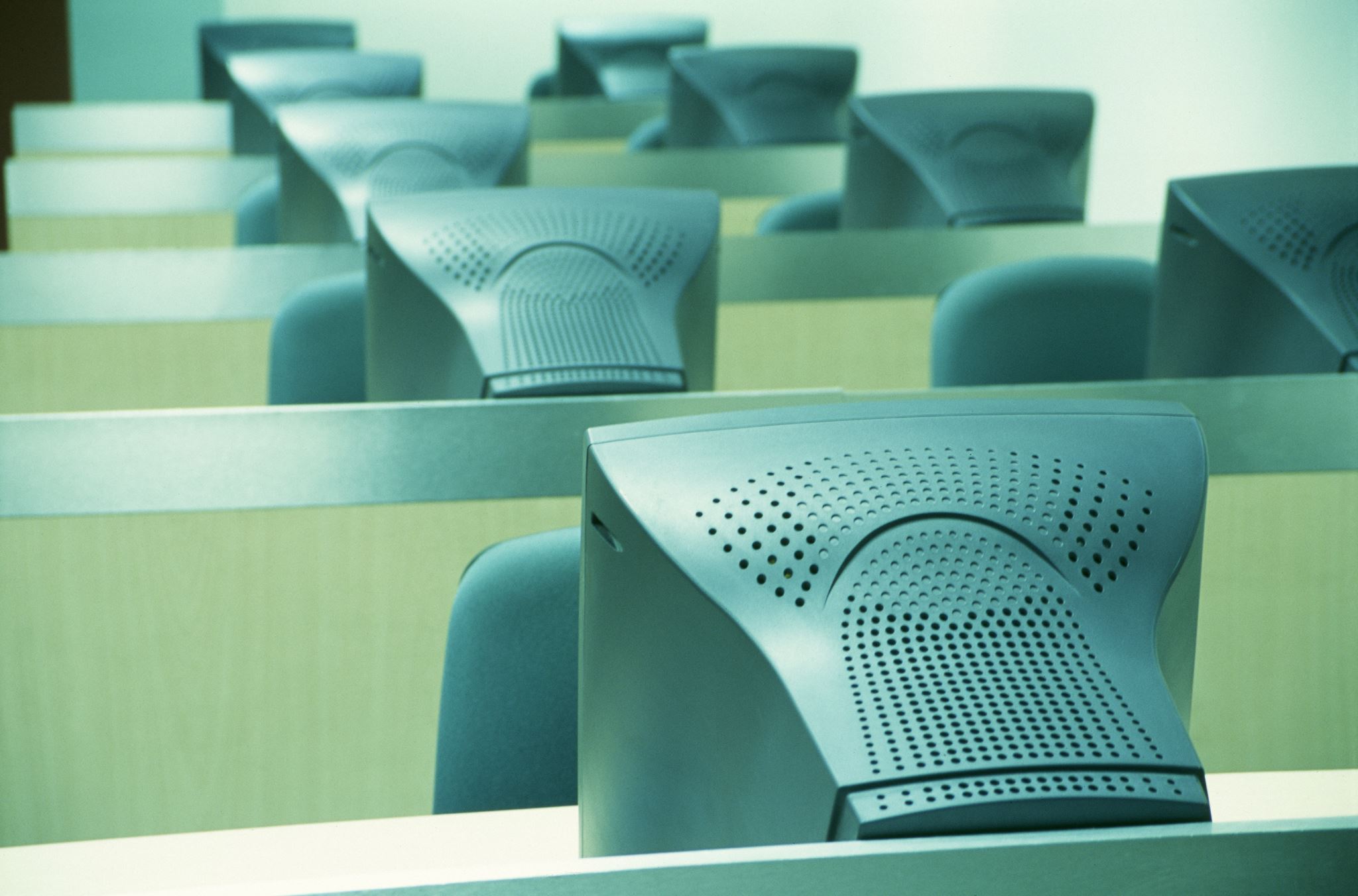 Zoom sur l'exception administrative
Article 47 de la loi informatique et libertés

Article L. 311-3-1 du CRPA
Droit européen de l'IA – INSP – 13 septembre 2024
Les garanties : une "intervention humaine"
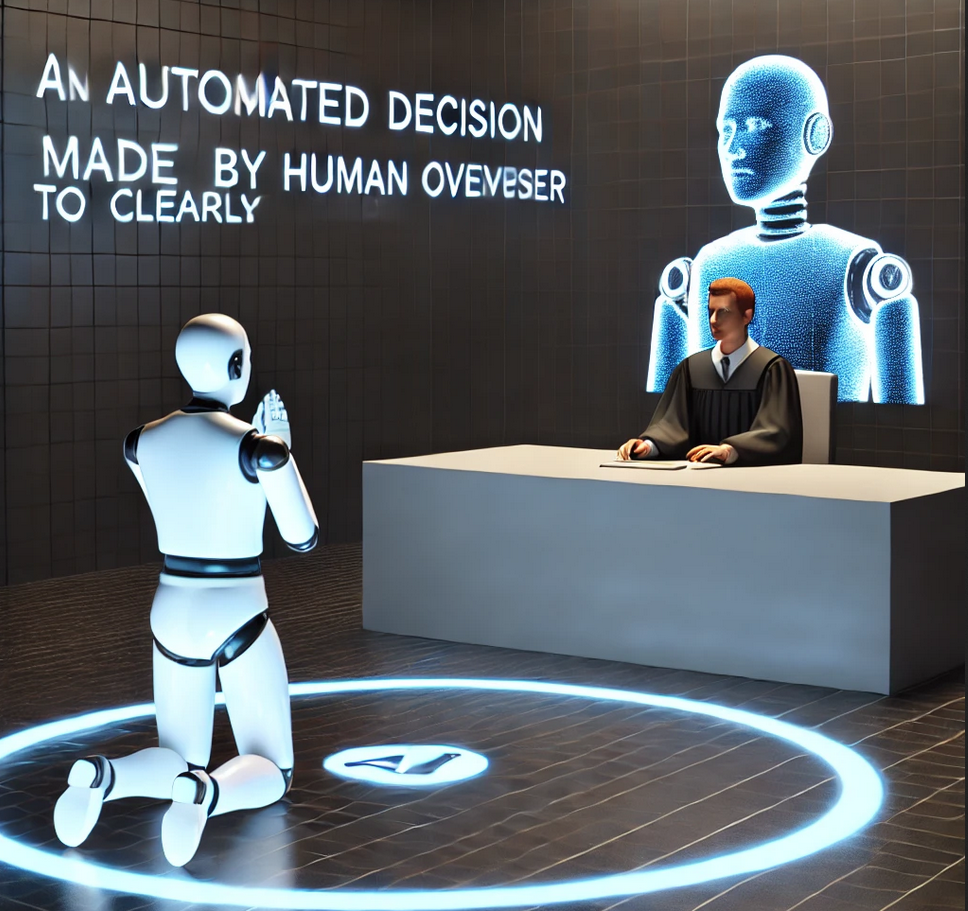 Illustration absurde : DALL-E
Droit européen de l'IA – INSP – 13 septembre 2024
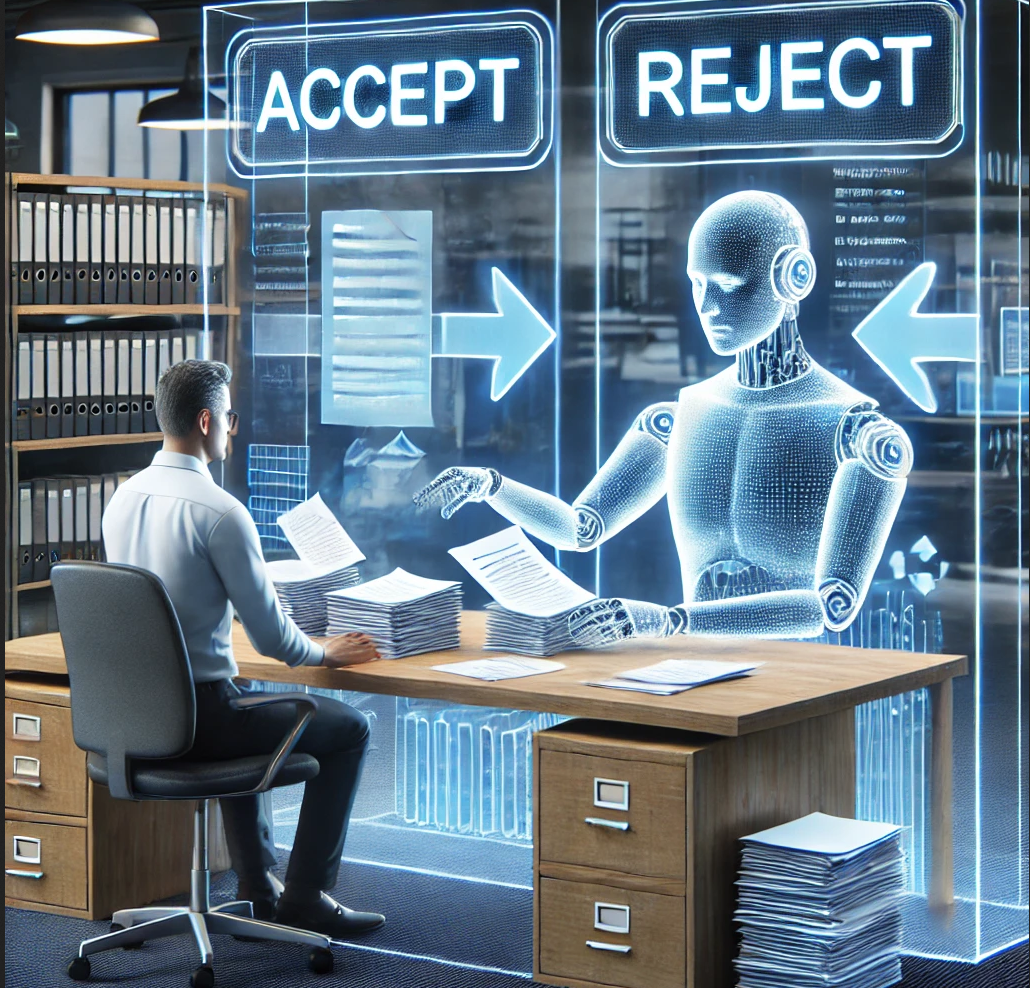 Un risque de contournement majeur : Les « aides à la décision »
CJUE, 7 décembre 2023, SCHUFA
Droit européen de l'IA – INSP – 13 septembre 2024
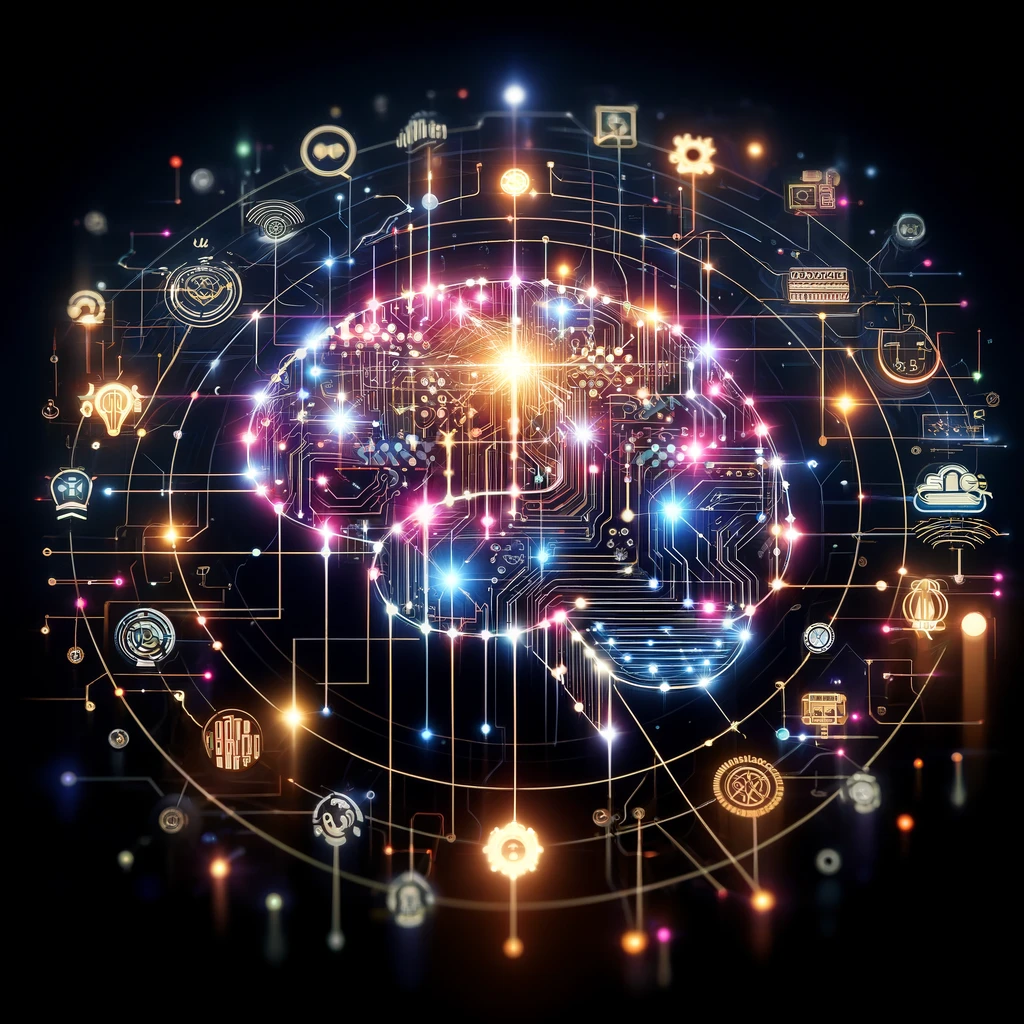 Deuxième partie – le règlement sur l'IA
Droit européen de l'IA – INSP – 13 septembre 2024
La définition de l'IA
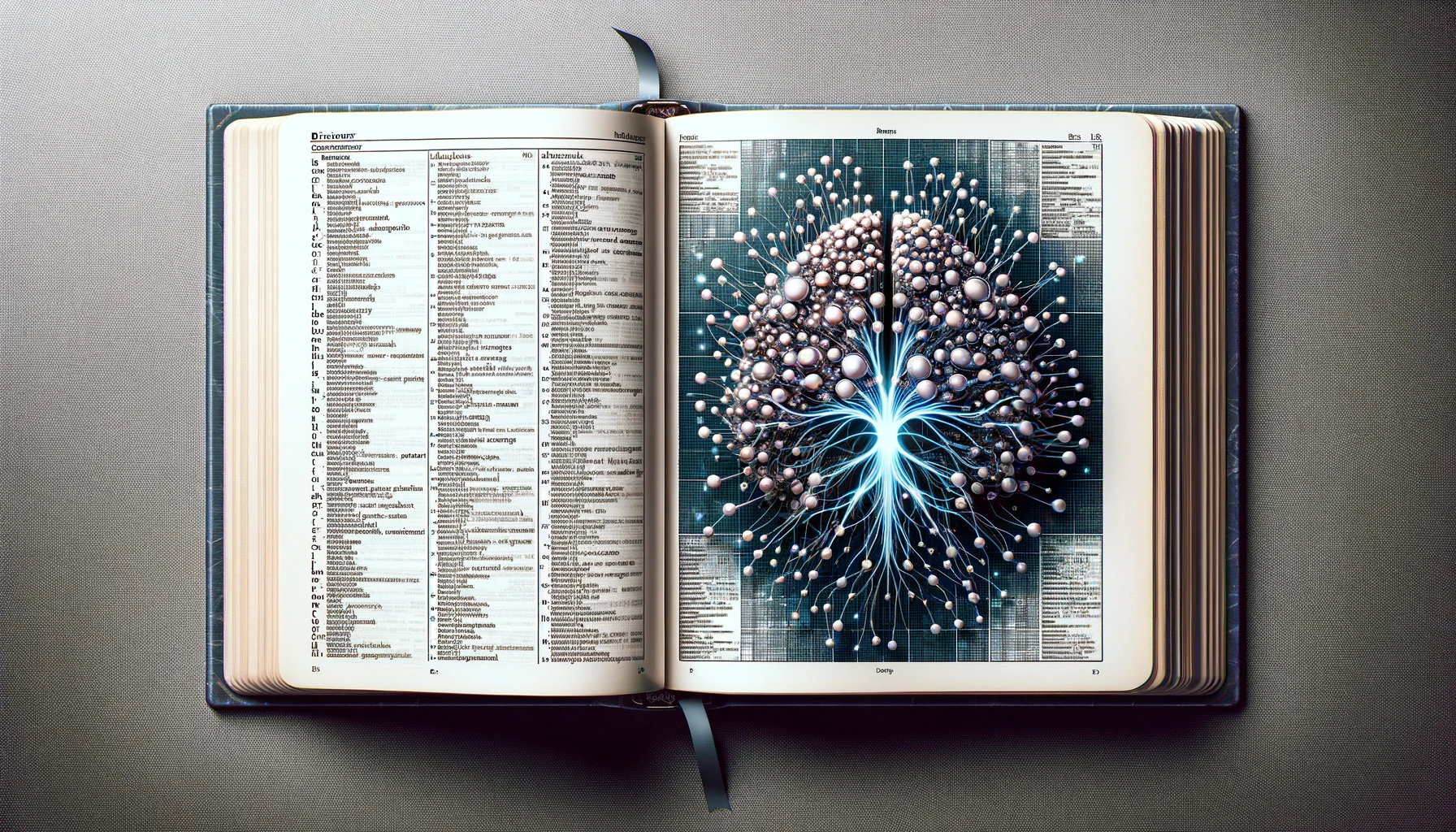 (…) un système automatisé qui est conçu pour fonctionner à différents niveaux d’autonomie et peut faire preuve d’une capacité d’adaptation après son déploiement, et qui, pour des objectifs explicites ou implicites, déduit, à partir des entrées qu’il reçoit, la manière de générer des sorties telles que des prédictions, du contenu, des recommandations ou des décisions qui peuvent influencer les environnements physiques ou virtuels
Droit européen de l'IA – INSP – 13 septembre 2024
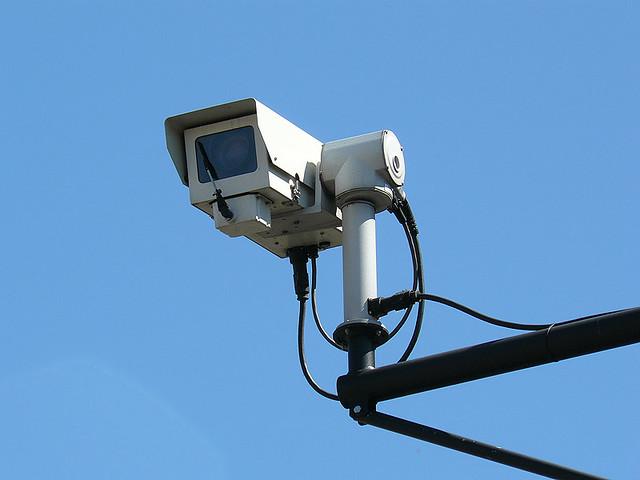 Chapitre 2 – IA prohibées
ThePhoto par PhotoAuthor est fournie sous licence CCYYSA.
Droit européen de l'IA – INSP – 13 septembre 2024
les IA à haut risque (chapitre 3)- définition
Certains produits (annexe I)
Certains secteurs (annexe III)
ThePhoto par PhotoAuthor est fournie sous licence CCYYSA.
ThePhoto par PhotoAuthor est fournie sous licence CCYYSA.
ThePhoto par PhotoAuthor est fournie sous licence CCYYSA.
Droit européen de l'IA – INSP – 13 septembre 2024
les ia à haut risque - régime
Analyse des risques raisonnablement prévisibles, tests préalables (art. 9)
« Gouvernance des données » (art. 10)
Transparence (art. 13)
Contrôle humain proportionné (art. 14)
Exactitude et robustesse (art. 15)
…
Droit européen de l'IA – INSP – 13 septembre 2024
"certains systèmes d'ia" - chapitre 4
Hotlines artificielles
Deepfakes...
ThePhoto par PhotoAuthor est fournie sous licence CCYYSA.
Droit européen de l'IA – INSP – 13 septembre 2024
IA à usage général - chapitre 5
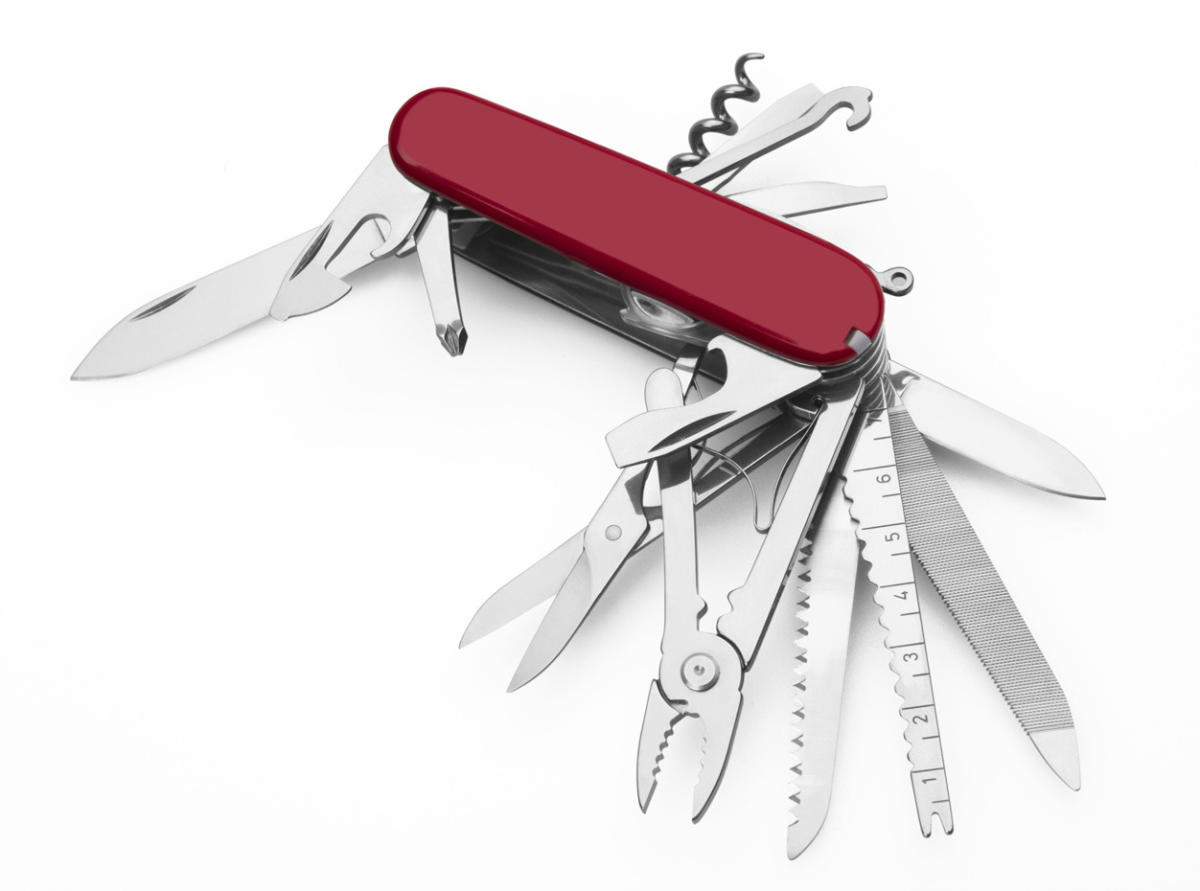 ThePhoto par PhotoAuthor est fournie sous licence CCYYSA.
Droit européen de l'IA – INSP – 13 septembre 2024
Merci pour votre attention
www.enetter.fr

« contact »
Droit européen de l'IA – INSP – 13 septembre 2024